MIELIPIDE JA TUNTEET
MIELIPIDE JA
TUNTEET
tunnetila						 s.3
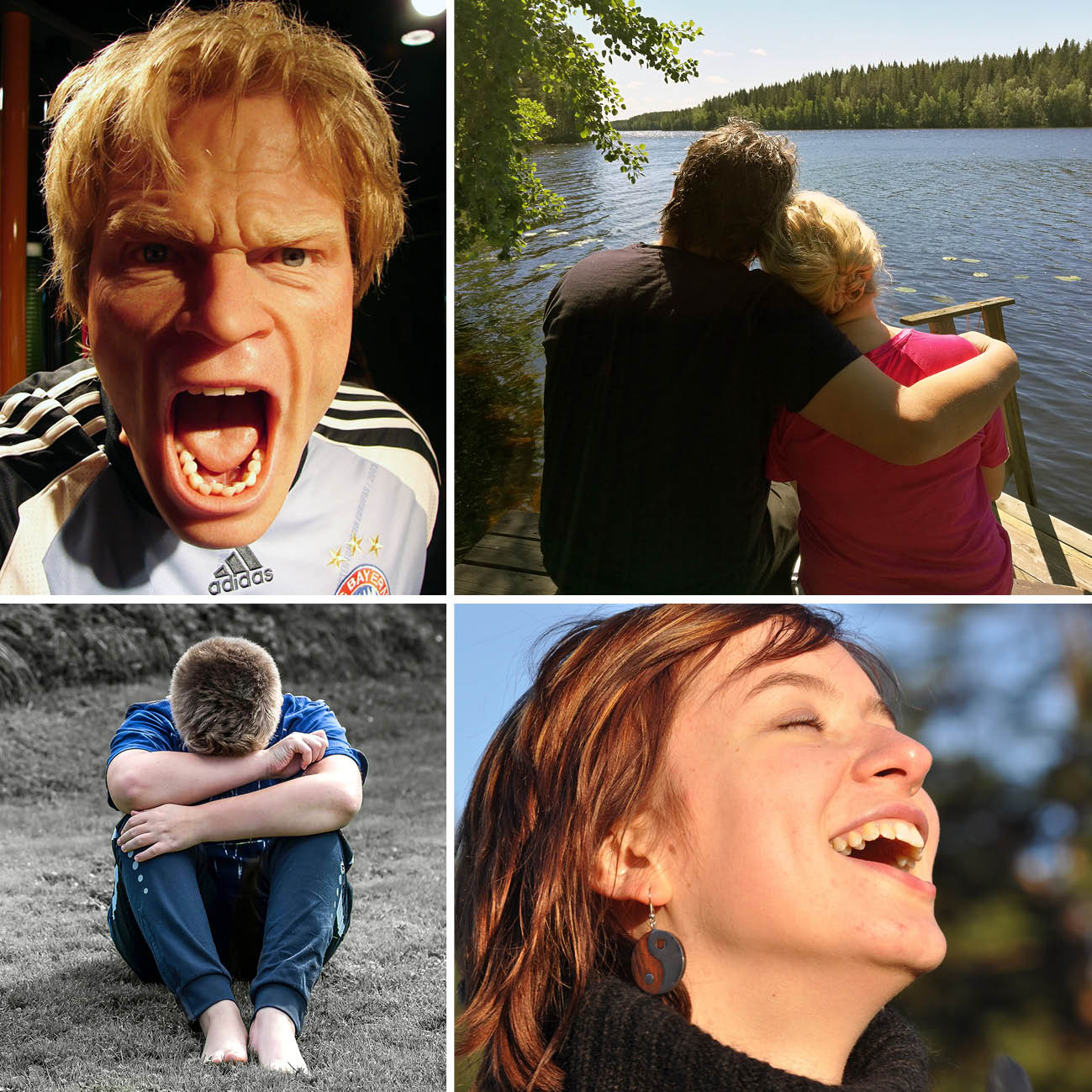 värit							 s.4
Nyt kyllä ärsyttää.
Ymmärsit väärin
1
tunnetilat
mielipide
iloinen
surullinen
hyvä
huono
hauska
pirteä
väsynyt
uusi
vanha
mukava
hyvä olo
huono olo
kaunis
ruma
ihana
onnellinen
pettynyt
helppo
vaikea
ikävä
ahkera
laiska
oikea
väärä
rohkea
epävarma
hauska
pelottava
tyytyväinen
vihainen
tärkeä
tyhmä
taitava
turhautunut
samanlainen
erilainen
ylpeä
huolestunut
elävä
kuollut
rakastunut
masentunut
hiljainen
äänekäs
yksinäinen
halpa
kallis
puhdas
likainen
2
3
värit
valkoinen
värikäs
keltainen
mustavalkoinen
oranssi
pinkki
punainen
violetti
sininen
vihreä
ruskea
harmaa
musta
4
5
Tyhjä taulukko
7
6